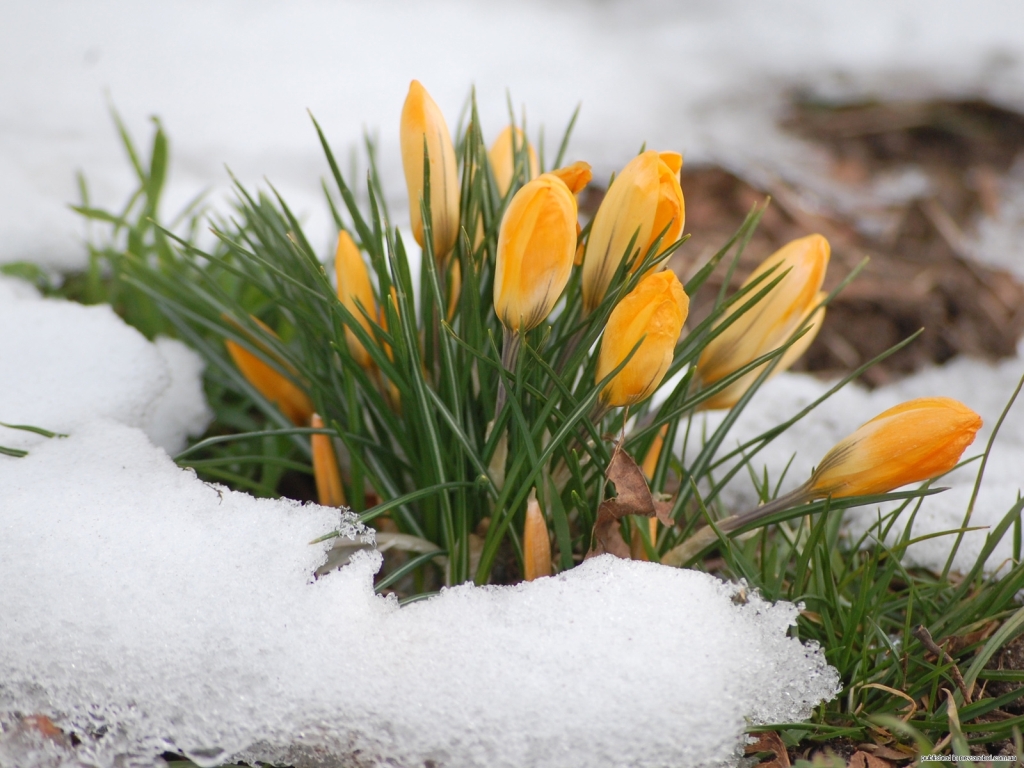 Музей весенней природы
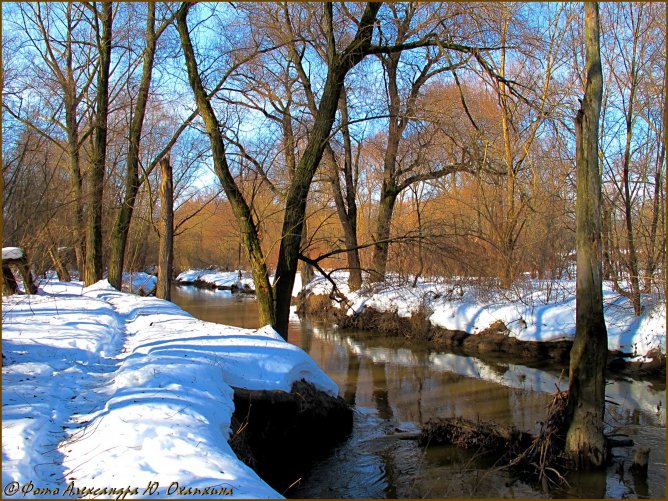 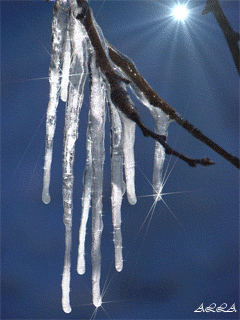 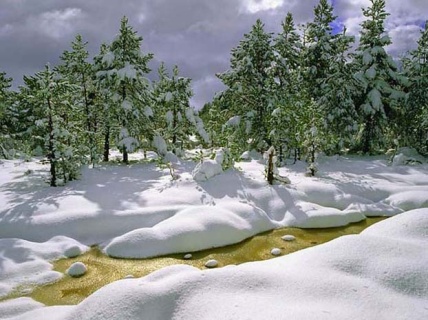 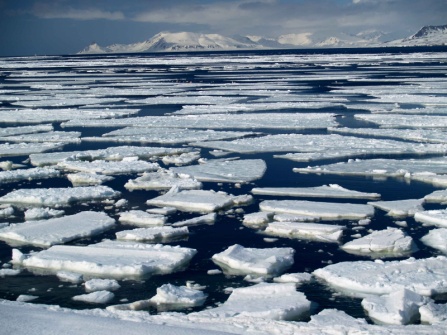 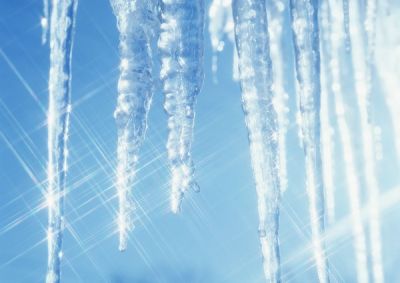 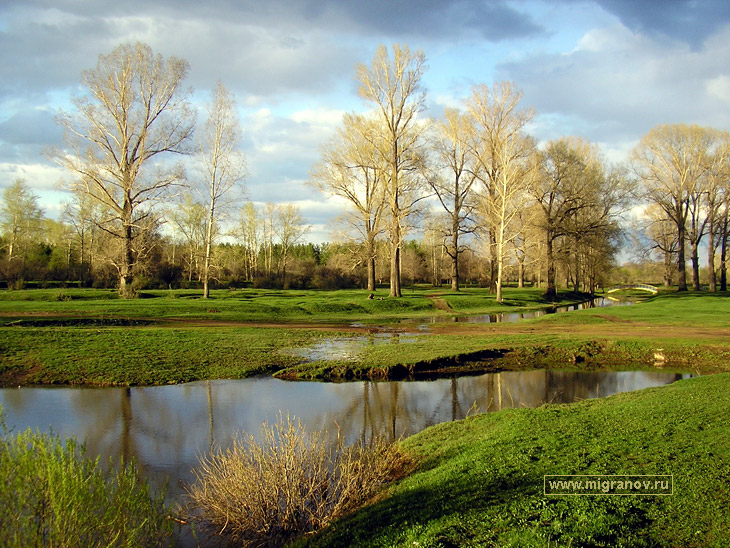 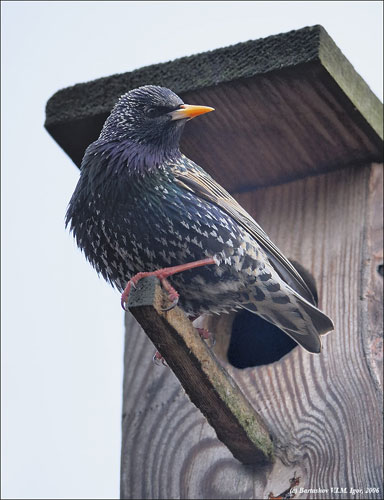 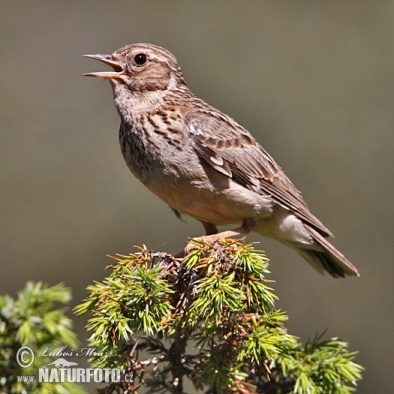 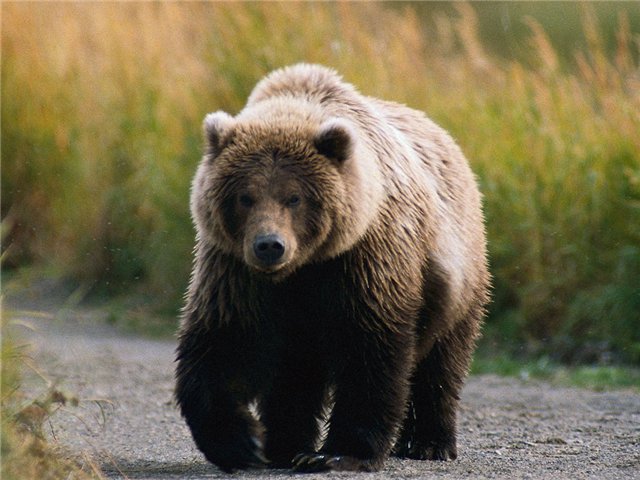 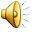 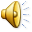 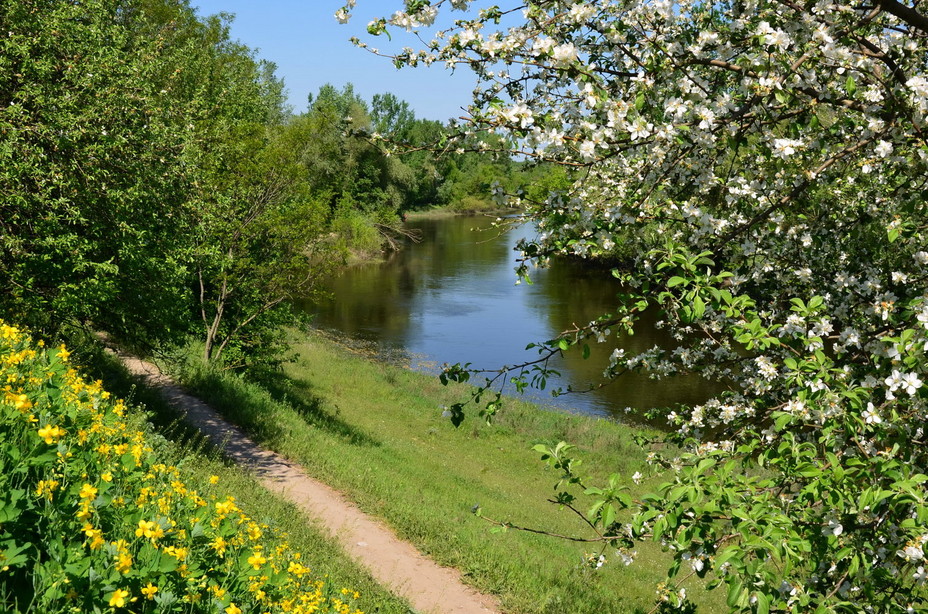 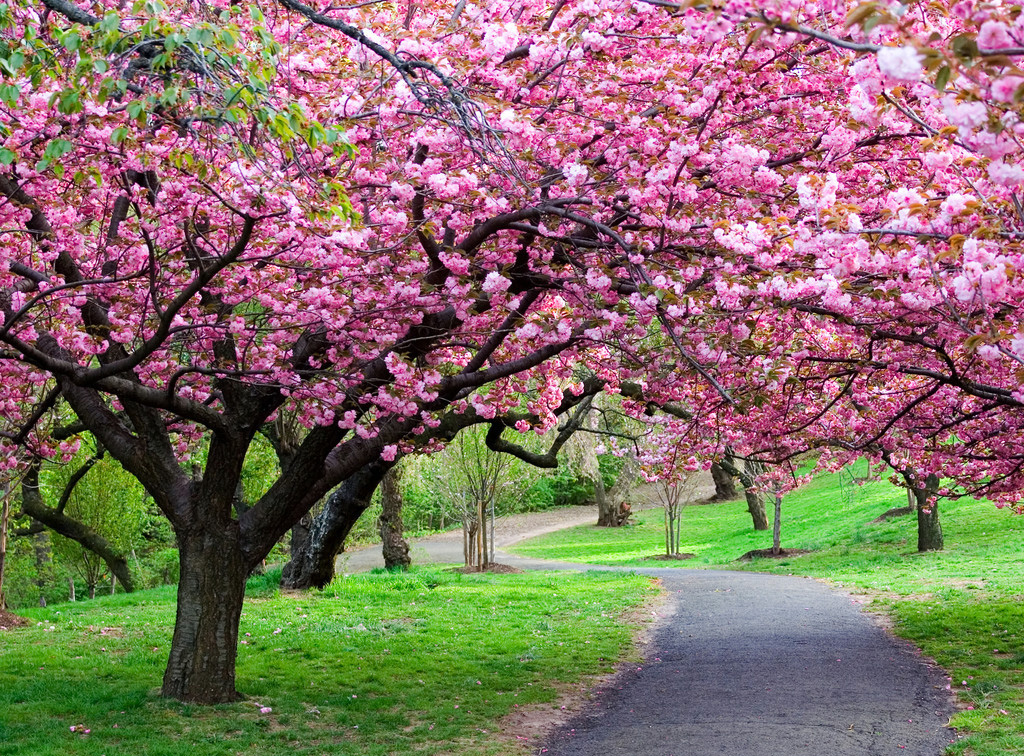 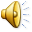